Exemple d’exploitation en Histoire des Arts
Niveau : 2nde BAC PRO et 1ère CAP
Comment les catastrophes naturelles ont-elles inspiré les artistes?
Projection des représentations artistiques de la catastrophe du 12/01/10 en Haiti.
Exemples de 
Jean Louis Henri, l’artiste de rue anonyme
 Arman (sculpture les larmes de fonte morne rouge)
Texte : l’imaginaire de la catastrophe. Daniel Begot
Anonyme du dossier HDA stage.
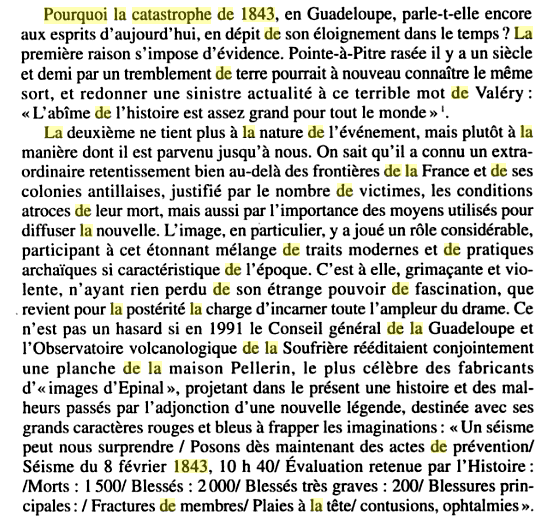